Elevating Our Understanding of Non-malicious Employees in Cybersecurity
Dr. Matthew Canham
Institute for Simulation & Training @ UCF


President & CEO

Dr. Clay Posey
College of Business
Cybersecurity & Privacy Cluster @ UCF

Chief Research Scientist
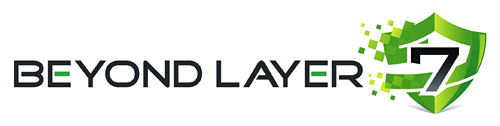 Early Experiences (or Why We Are the Way We Are)
Causes of Data Breach
Human Error (Non-Malicious)
	88% (Kroll Associates –  UK Information Commissioner (ICO) Report, 2018)
		Confidential data being emailed to the incorrect recipient (18.5%)
		Loss of paperwork (18.1%) 
		Data left in an insecure location (6.7%)
	95% (IBM - 2014 Cyber Security Intelligence Index, 2014)
	~10% of data breaches result from malicious attacks
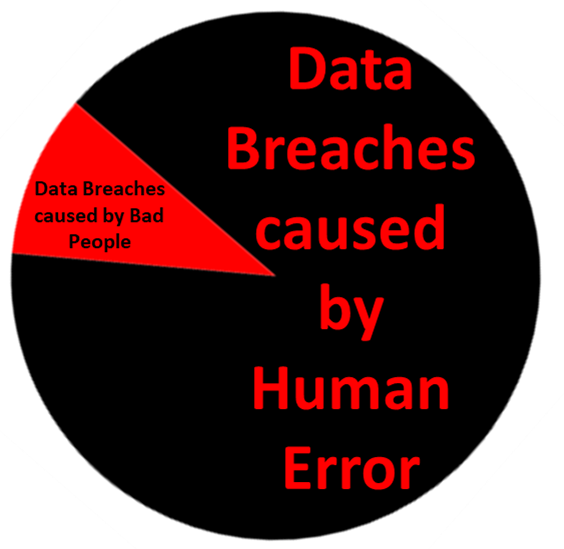 ALL DATA BREACHES
Human as an Attack Vector
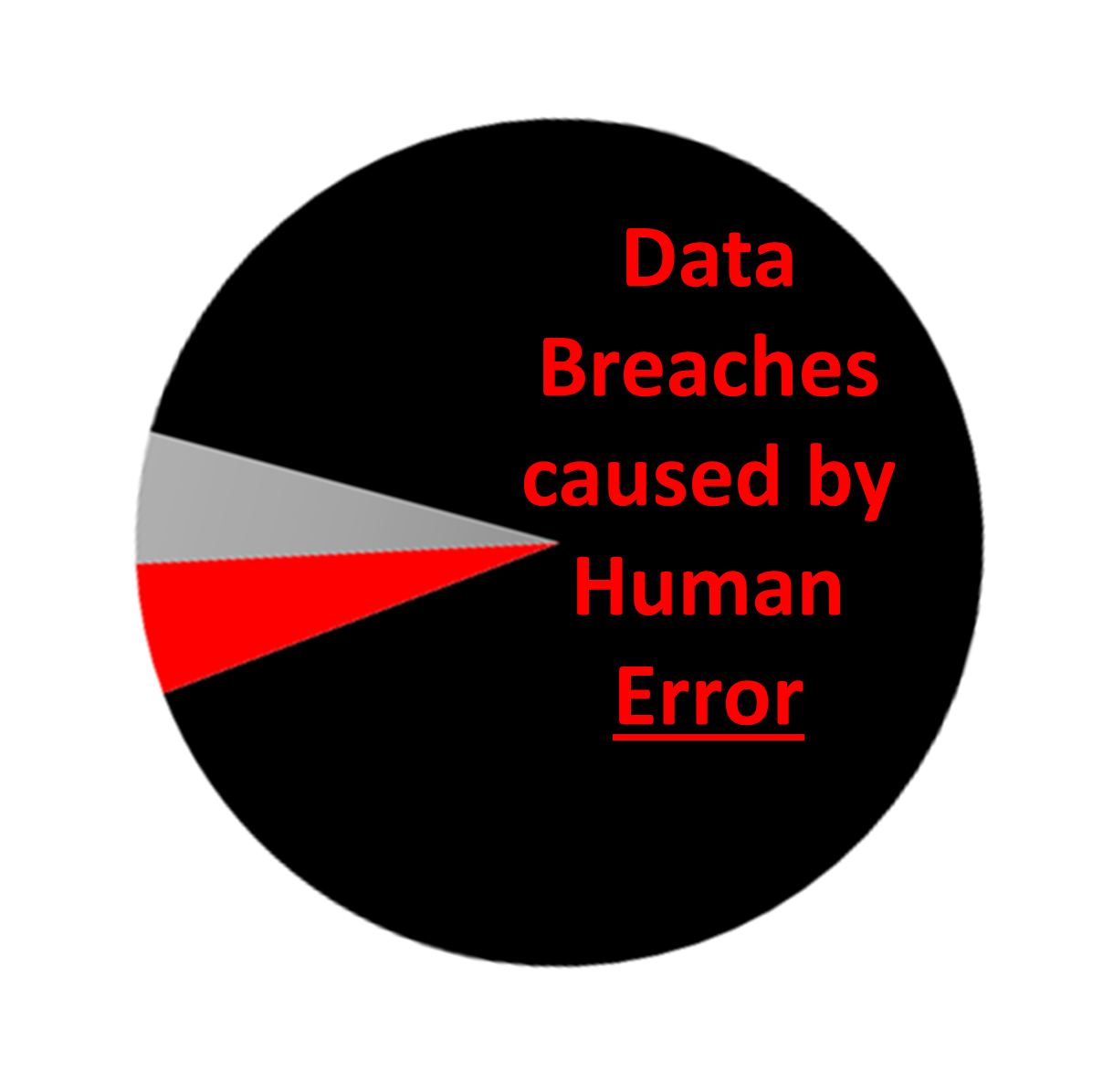 Data Breaches caused by BAD PEOPLE
Human Attack Vectors (~50%)
Technical Attack Vectors (50%)
91% (KnowBe4, 2019) 
43% (Verizon DBIR, 2017)
~50% of data breaches leveraging social engineering
Data Breaches resulting from Technical Attack Vectors
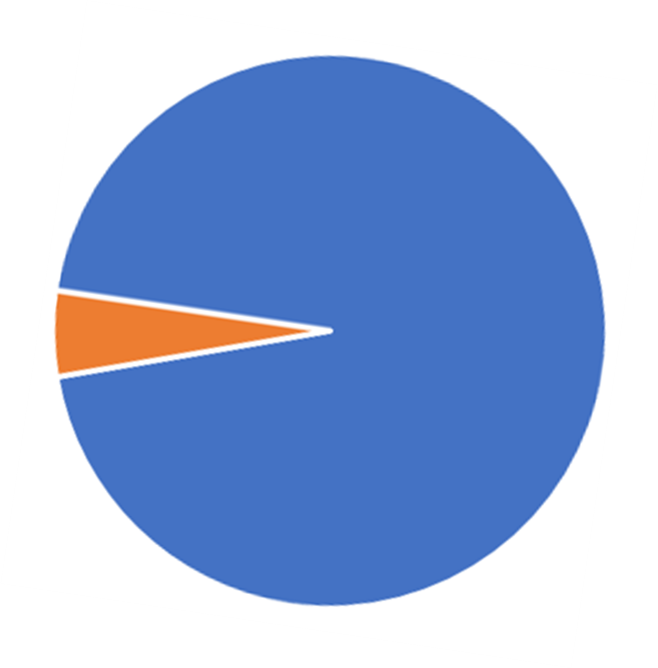 ~90% Human Error + ~5% Human Vector Attacks
~ 5% Data Breaches originate from Malicious Actors  relying on technical attack vectors
Show me the       !
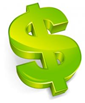 Amount spent on security awareness training in the U.S. 2017
$370 Million (Gartner, 2017)
Show me the       !
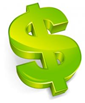 0.62% ($370 Million) spent on security awareness training
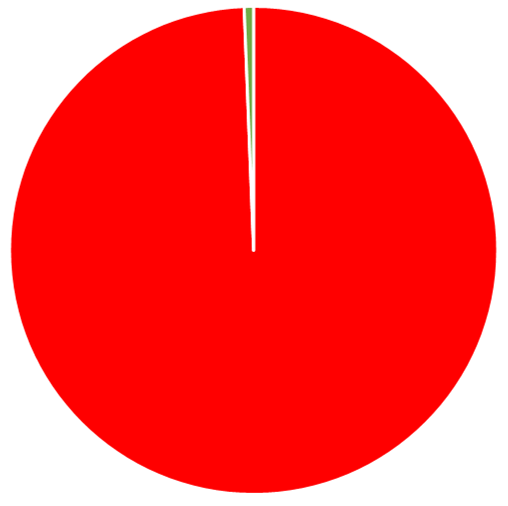 Total amount spent on cyber defense in the U.S. in 2017$60.4 Billion
Proportion of Data Breaches resulting from Malicious Technical Attack Vectors
Proportion of funding spent on security awareness training in the U.S. 2017
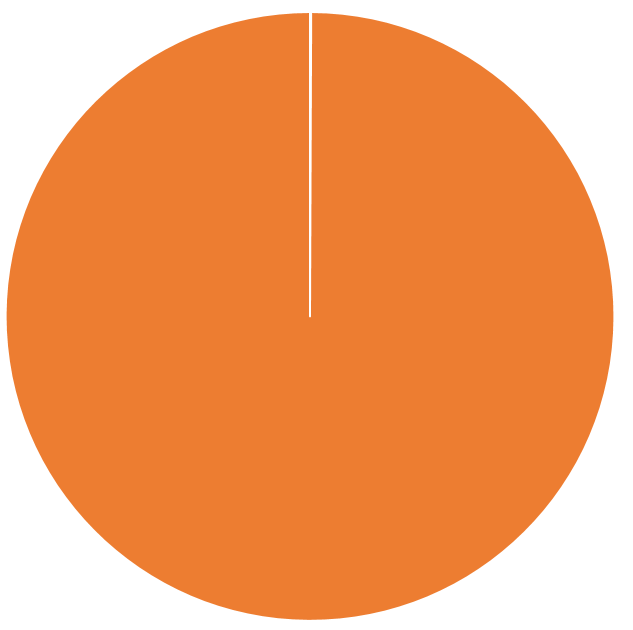 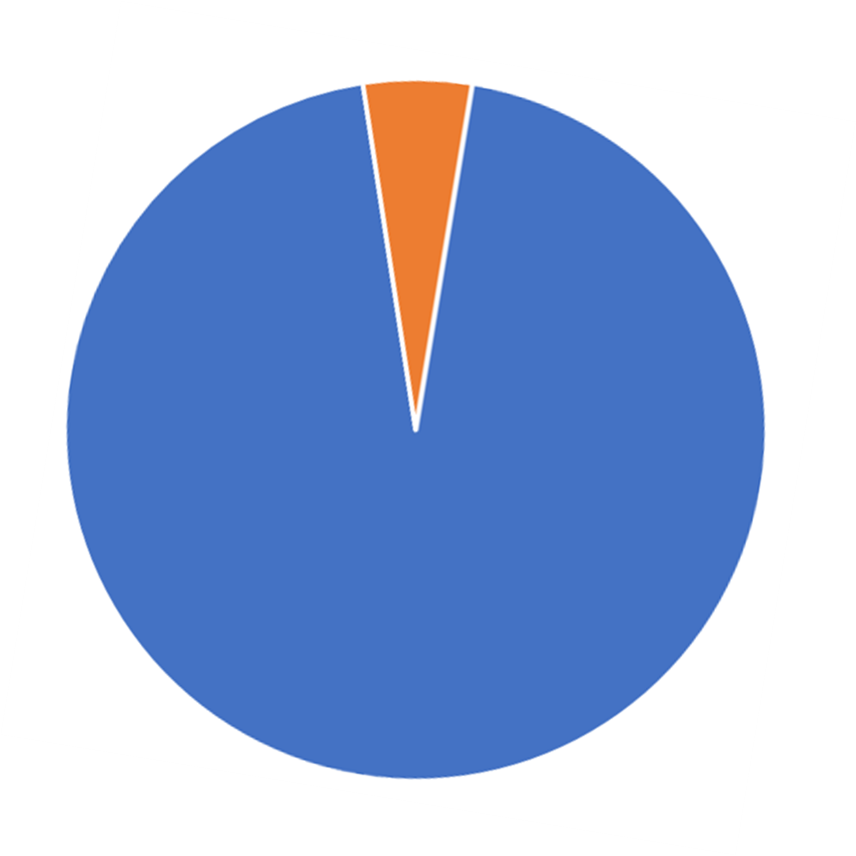 Proportion of Data Breaches resulting from Human Error or Human Vector Attack
Amount spent to defend against Malicious Technical Attack Vectors in 2017
Deviations from Policy
Intentional
	Deliberate Violations
		(Shadow IT and workarounds)

Unintentional
	Slips 
	Correct goal, flawed execution.

	Mistakes
	Wrong goal, good execution.
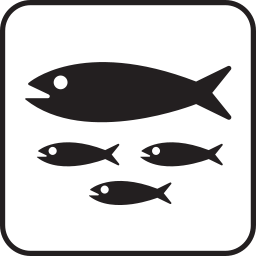 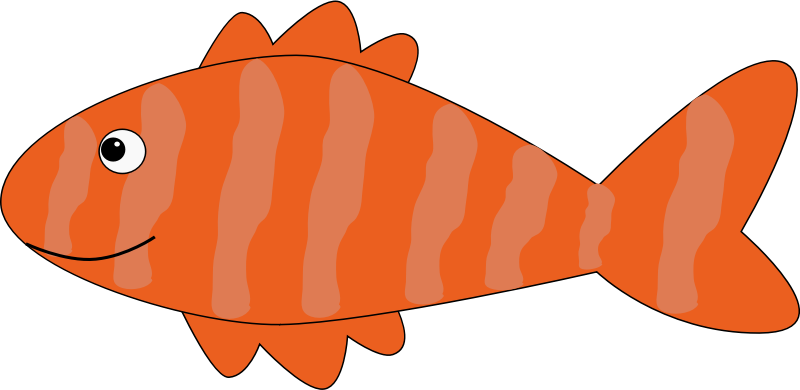 Species of Phish
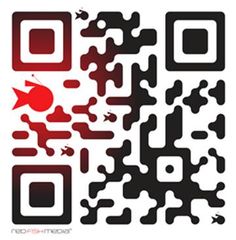 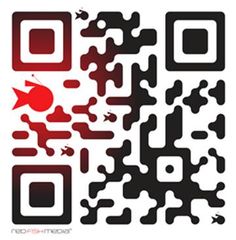 smshing (text messaging)
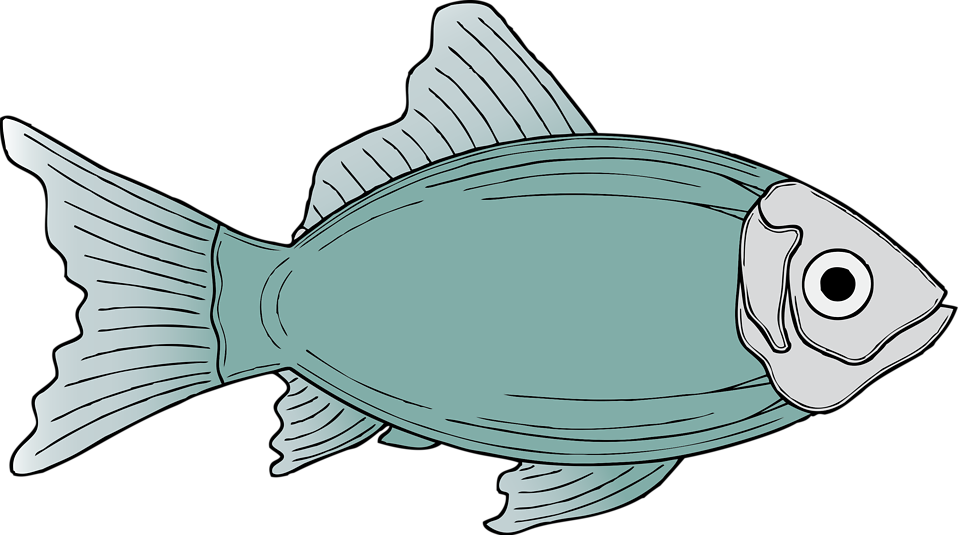 Business Email Compromise
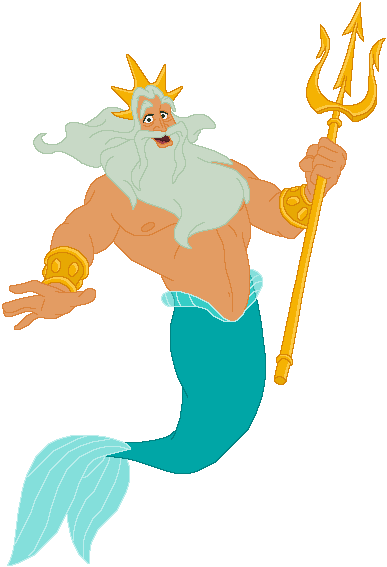 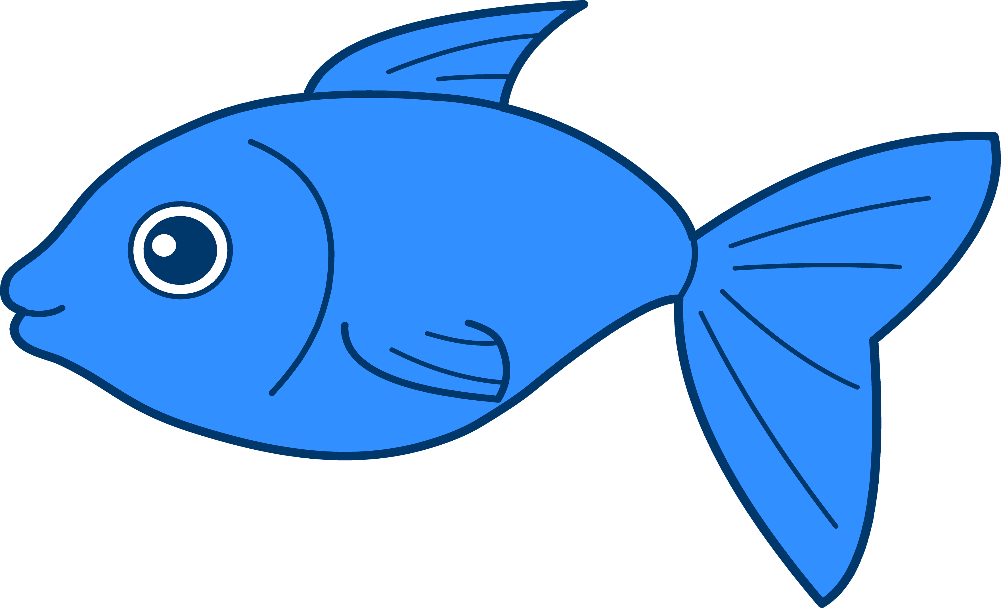 vishing (voice)
Spear Phish
QRshing
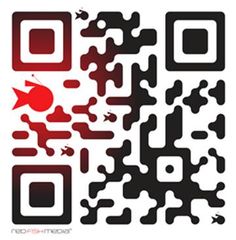 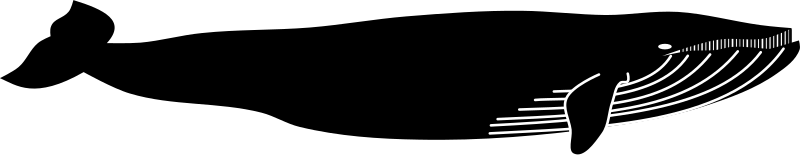 Whaling
Business Email Compromise
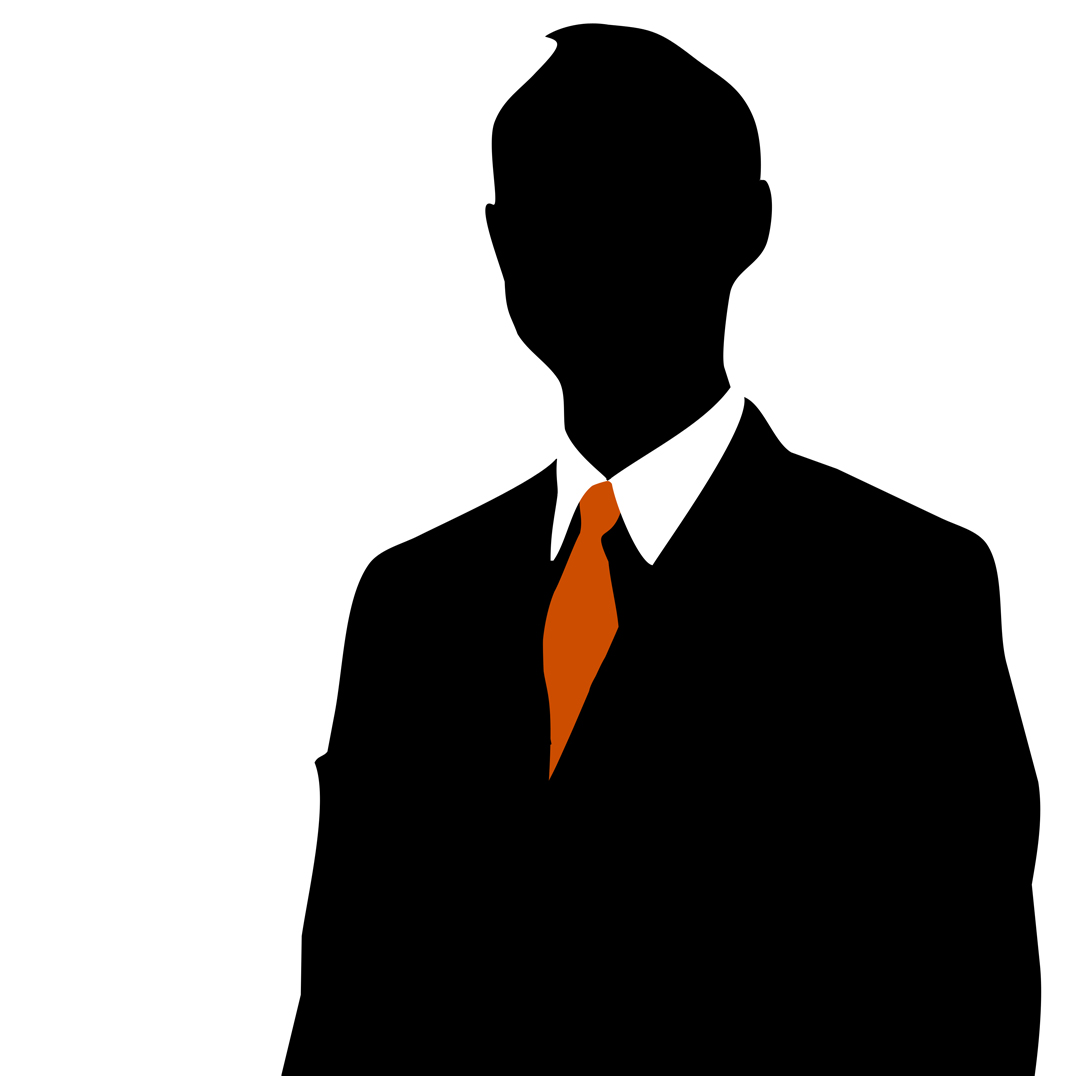 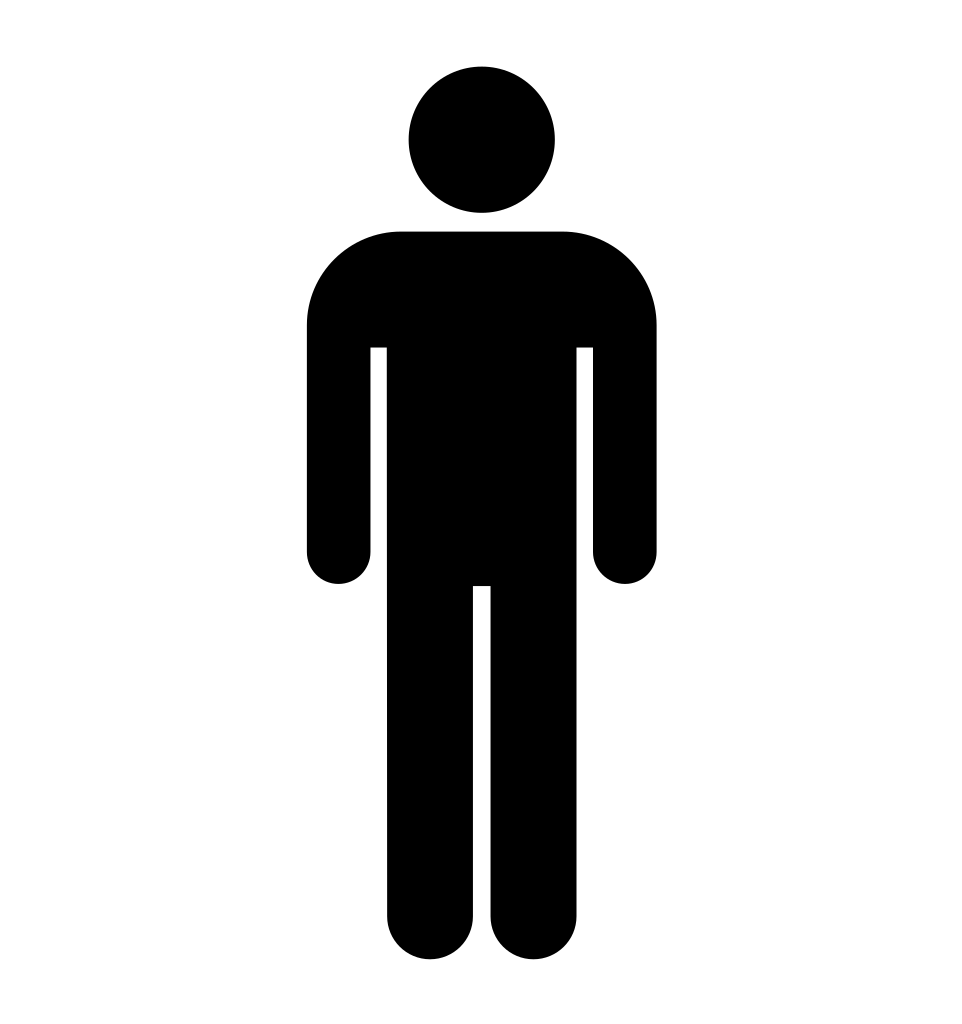 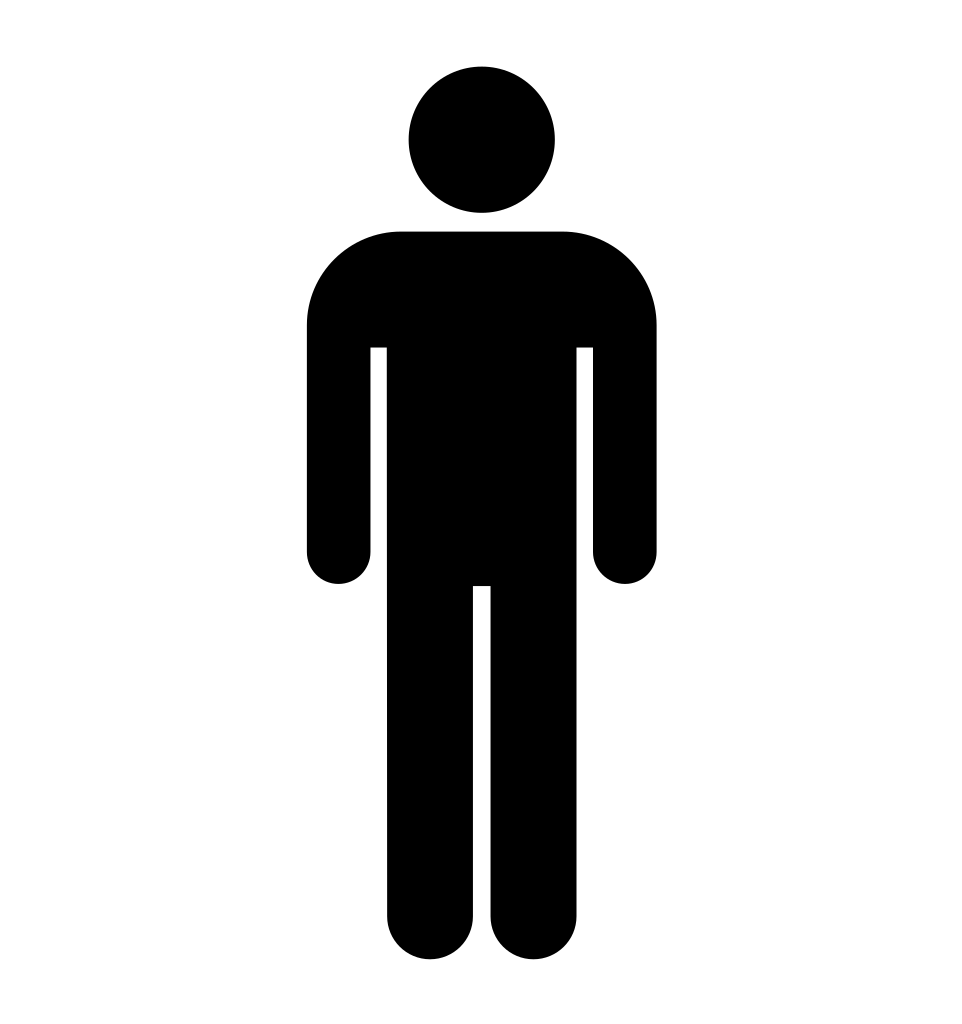 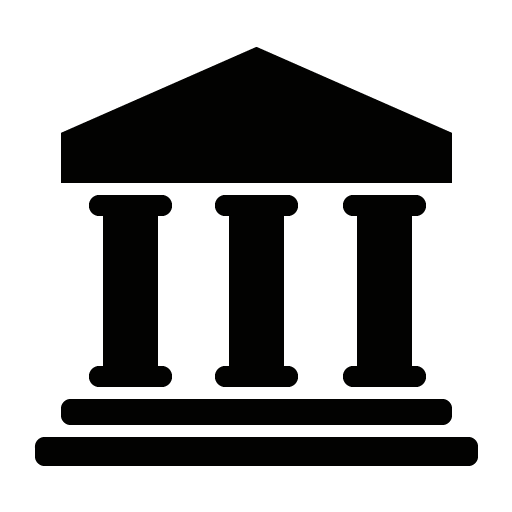 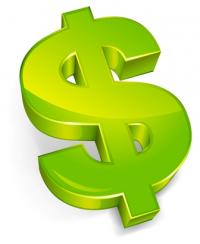 Just last month…
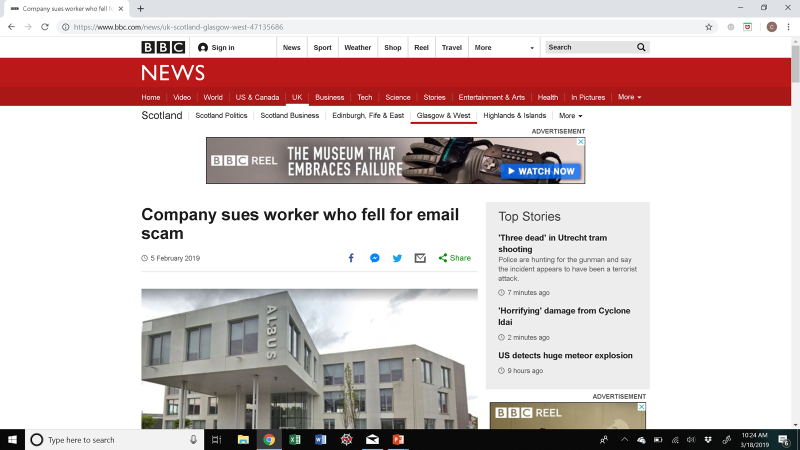 Taking a Longitudinal View
47%
13%
32%
8%
Complex Adaptive Systems and “What If” Analyses
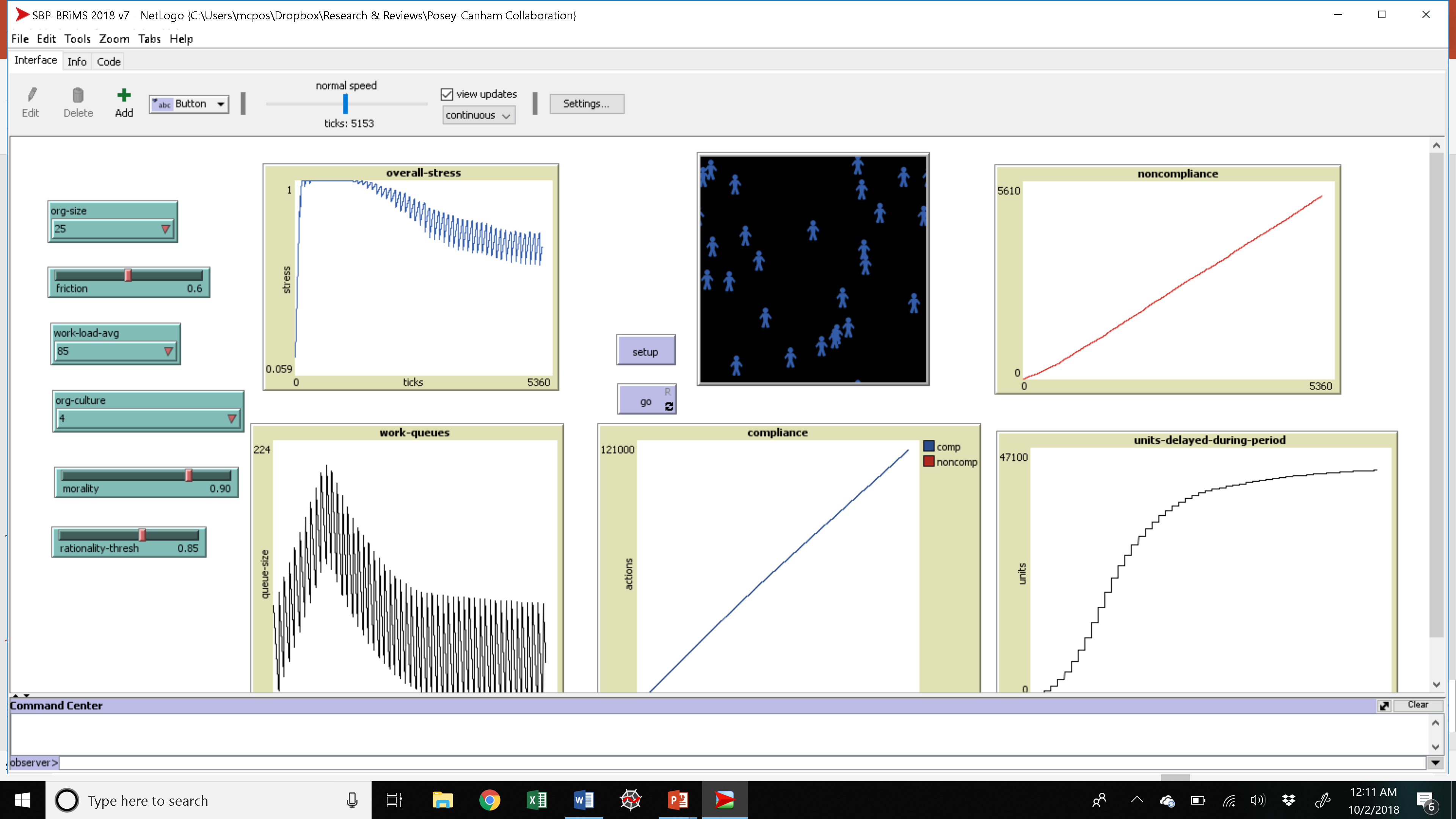 Ending on a Positive Note
•  Most employees don’t enter their organization everyday and think: “How can I screw up things for my company?” 
•  Need to stop treating them like all have cruel intentions
•  Realize and readily accept that errors will happen and form meaningful strategies that build resilient organizational cultures
	- “A million accidents that should have occurred today but 	didn’t”
•  Employees are the most significant component of organizational cybersecurity
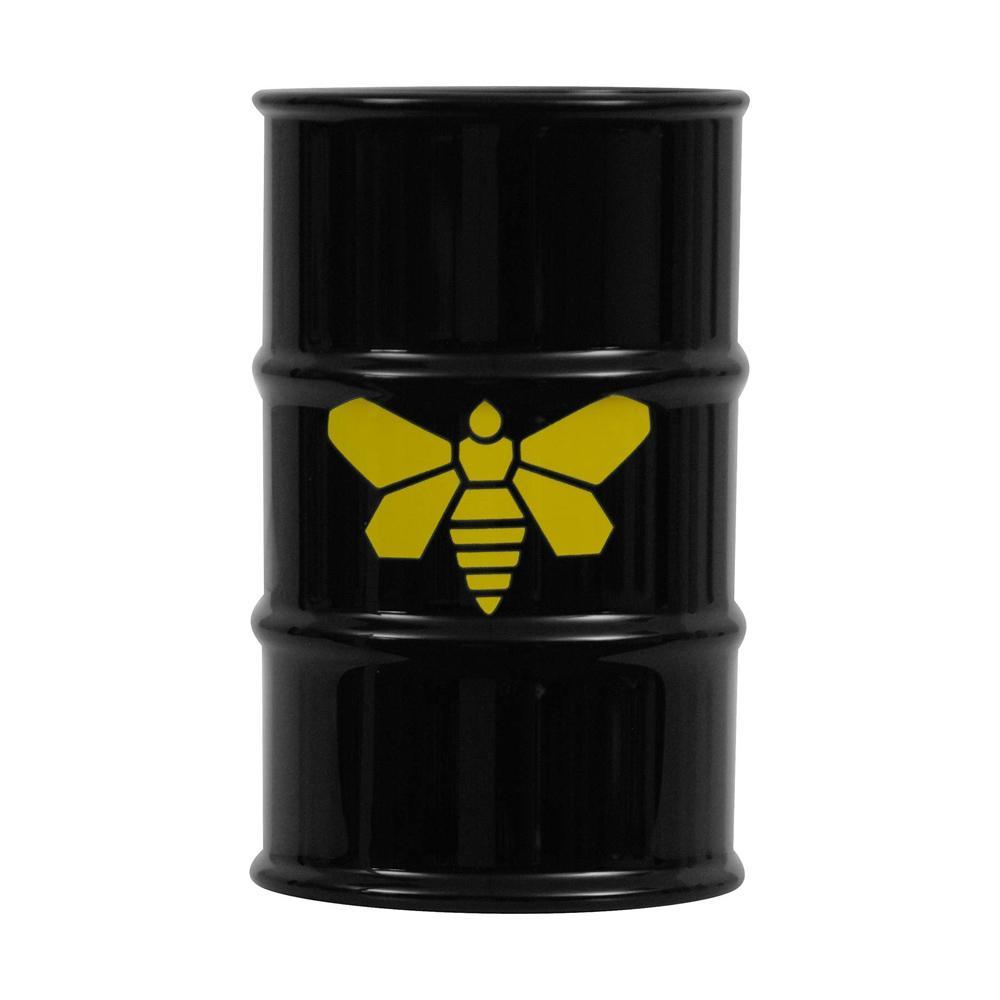 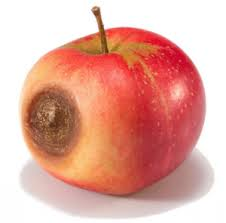 vs.
Contact Information
Dr. Matthew Canham
Institute for Simulation & Training
University of Central Florida
mcanham@ist.ucf.edu




President & CEO
matthew@belay7.com





Dr. Clay Posey
College of Business
Cybersecurity & Privacy Cluster
University of Central Florida
clay.posey@ucf.edu



Chief Research Scientist
clay@belay7.com
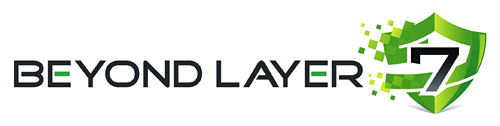